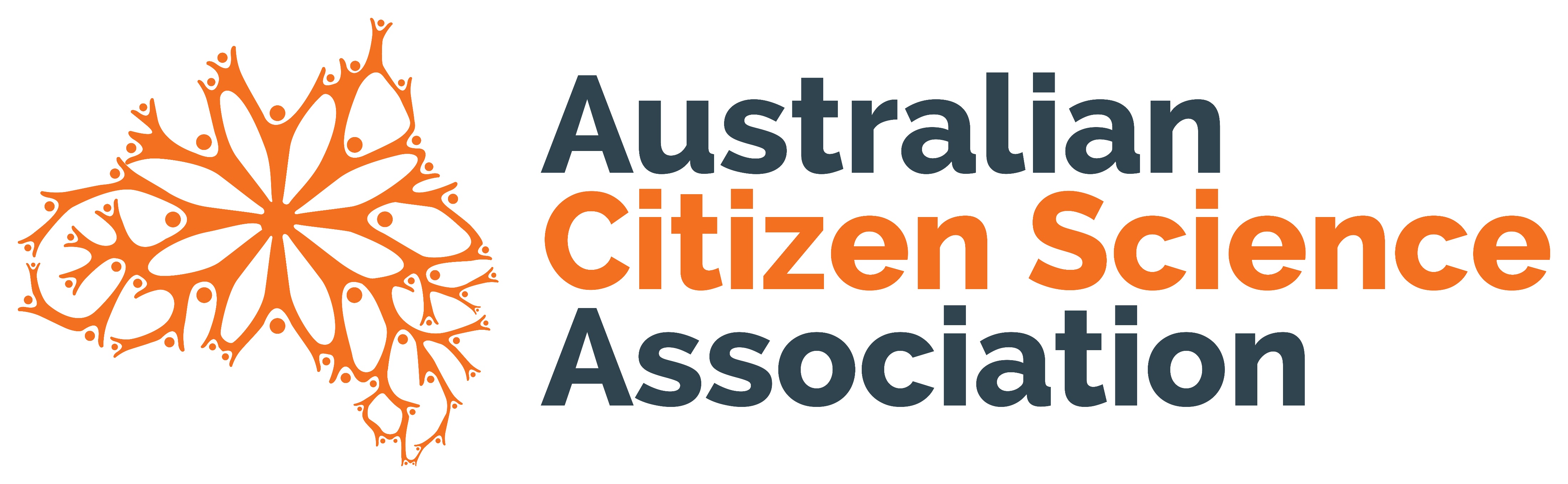 Annual General Meeting11 November 2019Meeting Room 450 | Level 4 Carslaw Building F07 |University of Sydney | Sydney
Agenda
Welcome, Attendees & Apologies
Minutes of Previous Annual General Meeting
Association Reports
Chair’s Report 
Financial Report 
Reviewer’s Report 
Address by Alice Motion, Host Representative, University of Sydney
Strategic Plan update: 
Review of 2015-2018 Strategic Plan
Presentation of 2019-2021 Strategic Plan 
ACSA Seed Grant winners
Management Committee Election Results
Other Business
Close
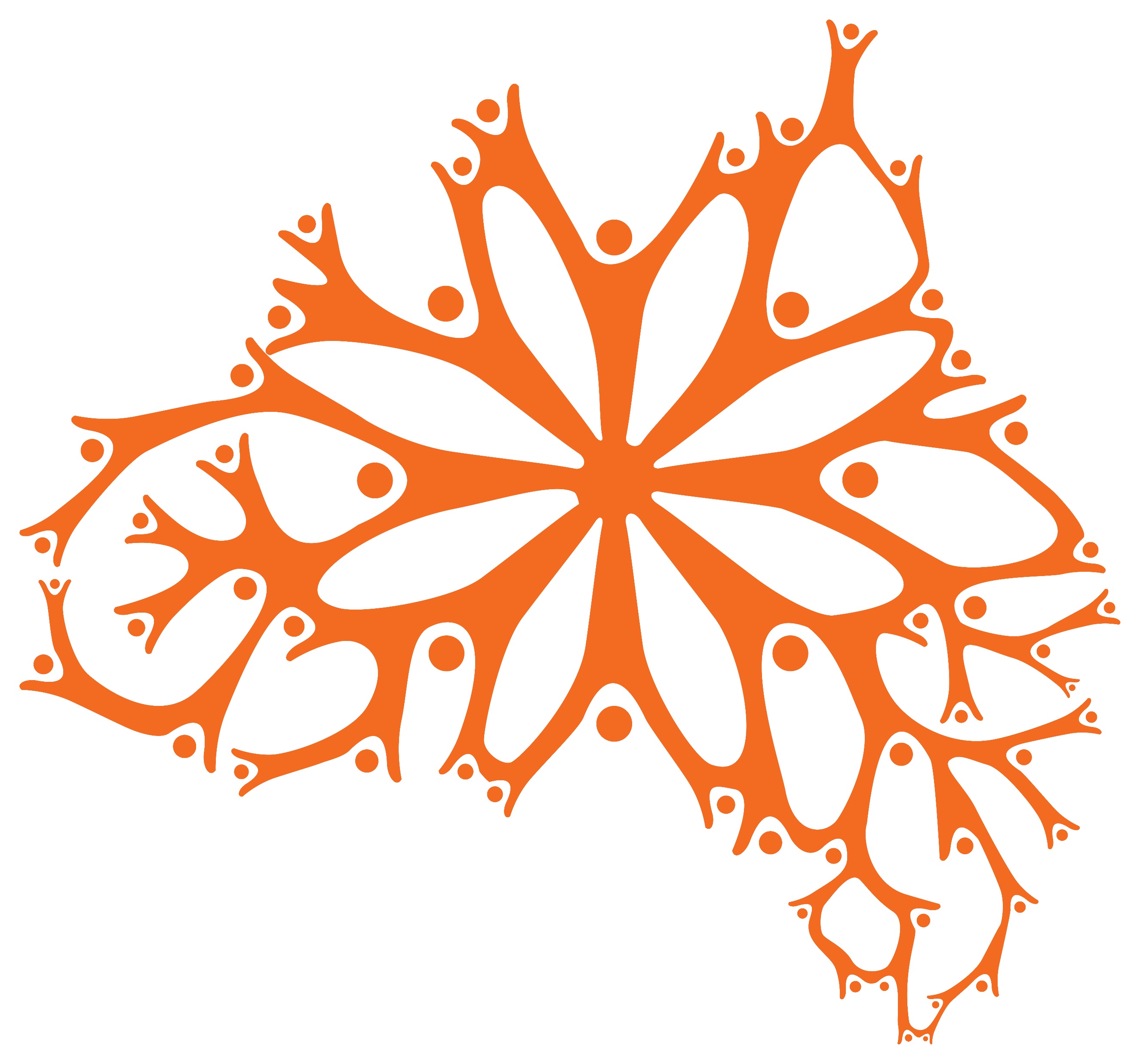 2. Minutes of Previous Annual General Meeting
Presented by ACSA General Member, Patrick Tegart

Minutes of 2018 AGM
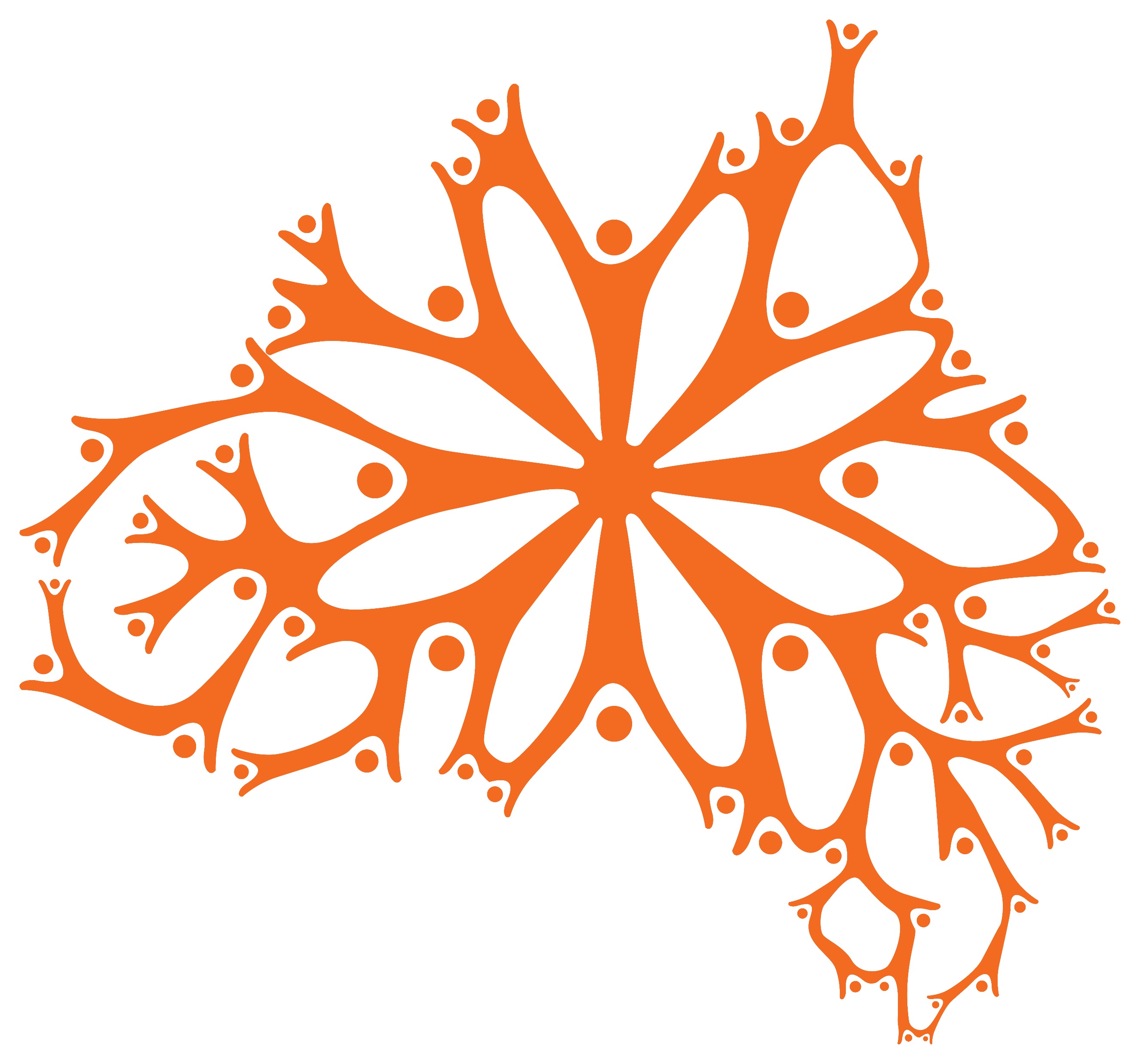 3(a). Chair’s Report
Presented by ACSA Chair, Erin Roger

2019 Chair’s Report
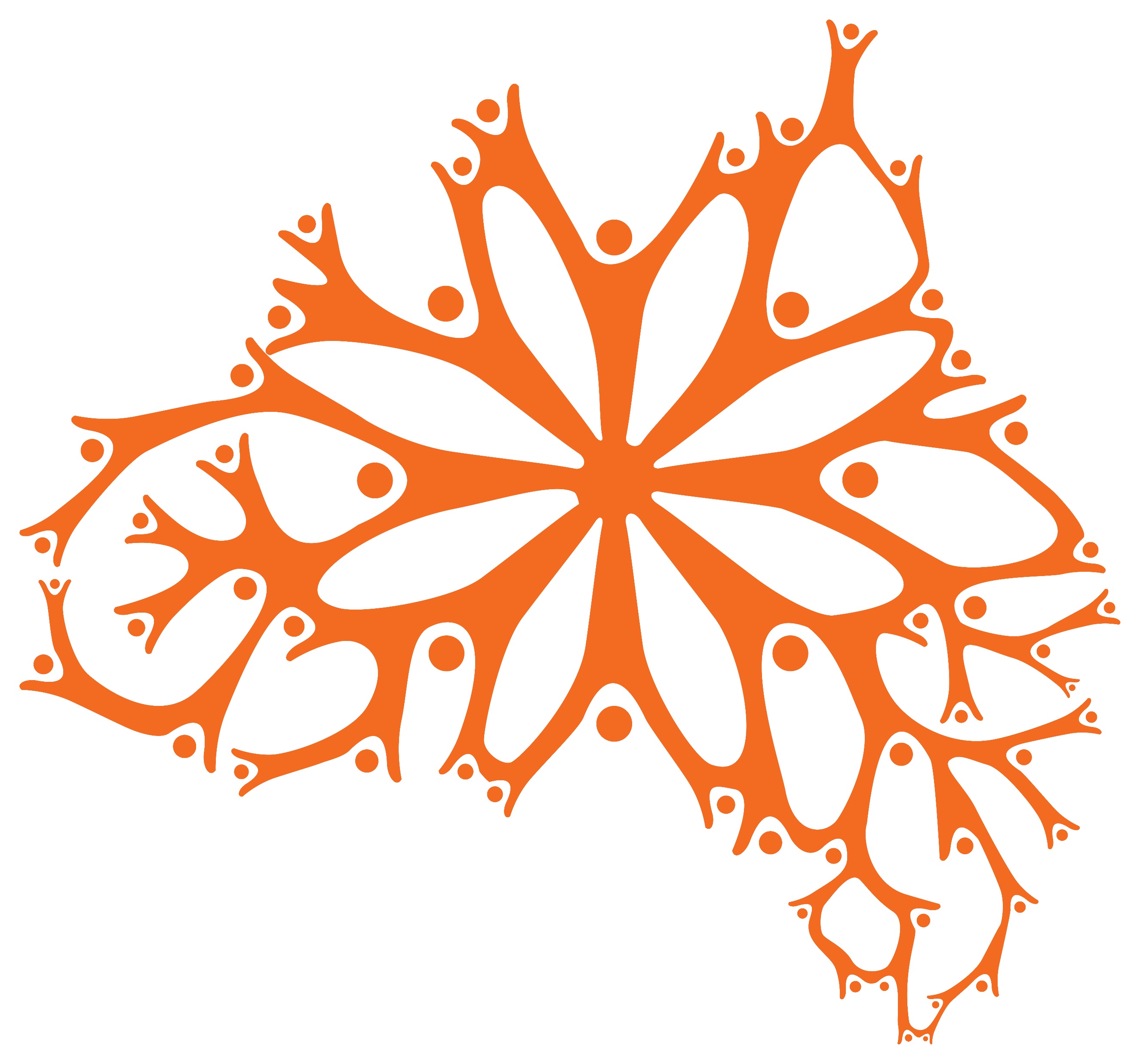 3(b). Financial Report
Presented by ACSA National Coordinator, Amy Slocombe

2019 Treasurer’s Report
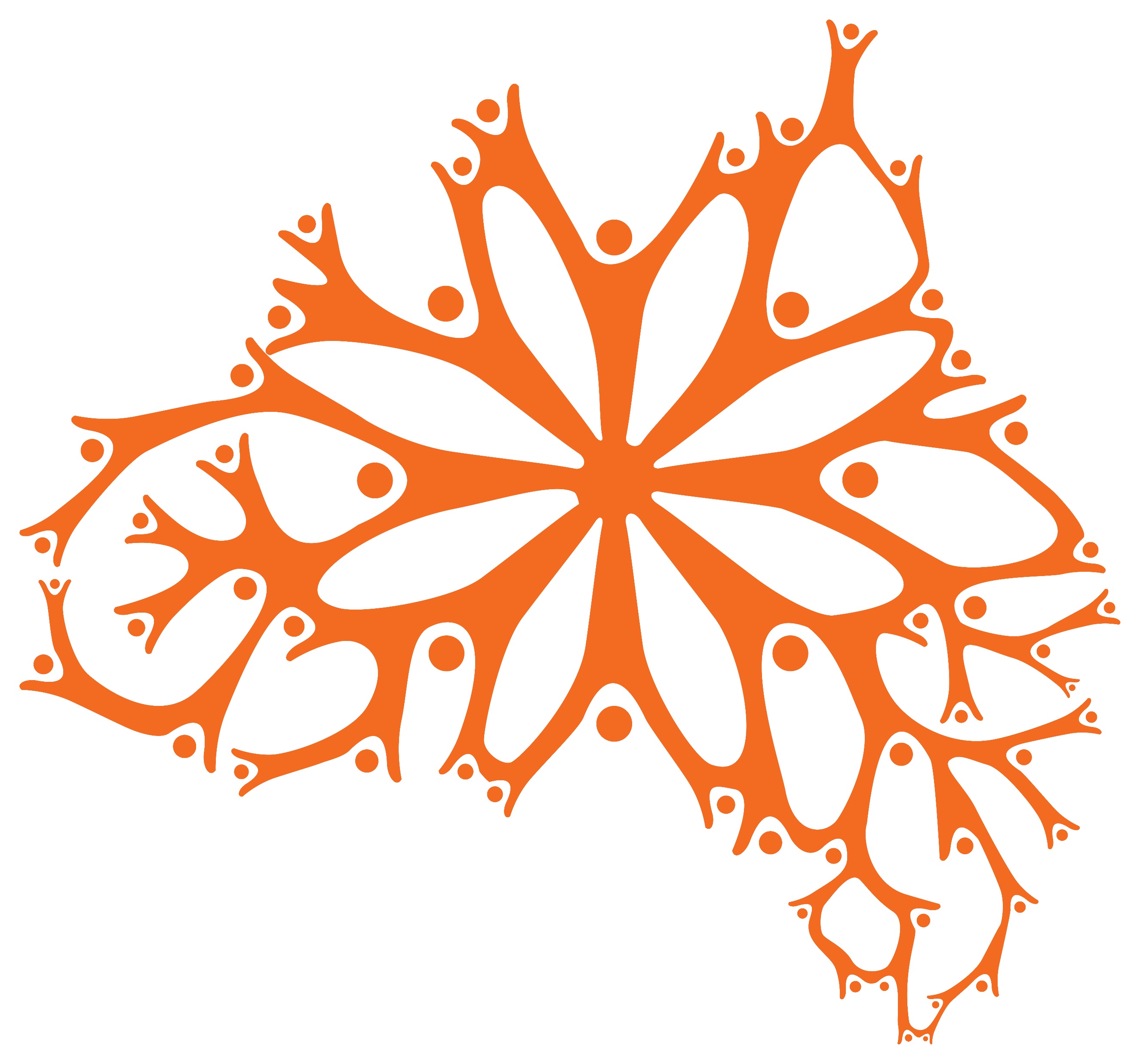 3(c). Reviewer’s Report
Presented by ACSA National Coordinator, Amy Slocombe

ACSA is governed by the Associations Incorporation Act 1991 (the Act)
Part 5 of the Act outlines obligations around Record Keeping and Reporting
ACSA is required to have its accounting records reviewed annually by someone who is: 
Not a member or officer of the association; and
Has not prepared or assisted with the preparation of the accounts. 

2019 Reviewer’s Report
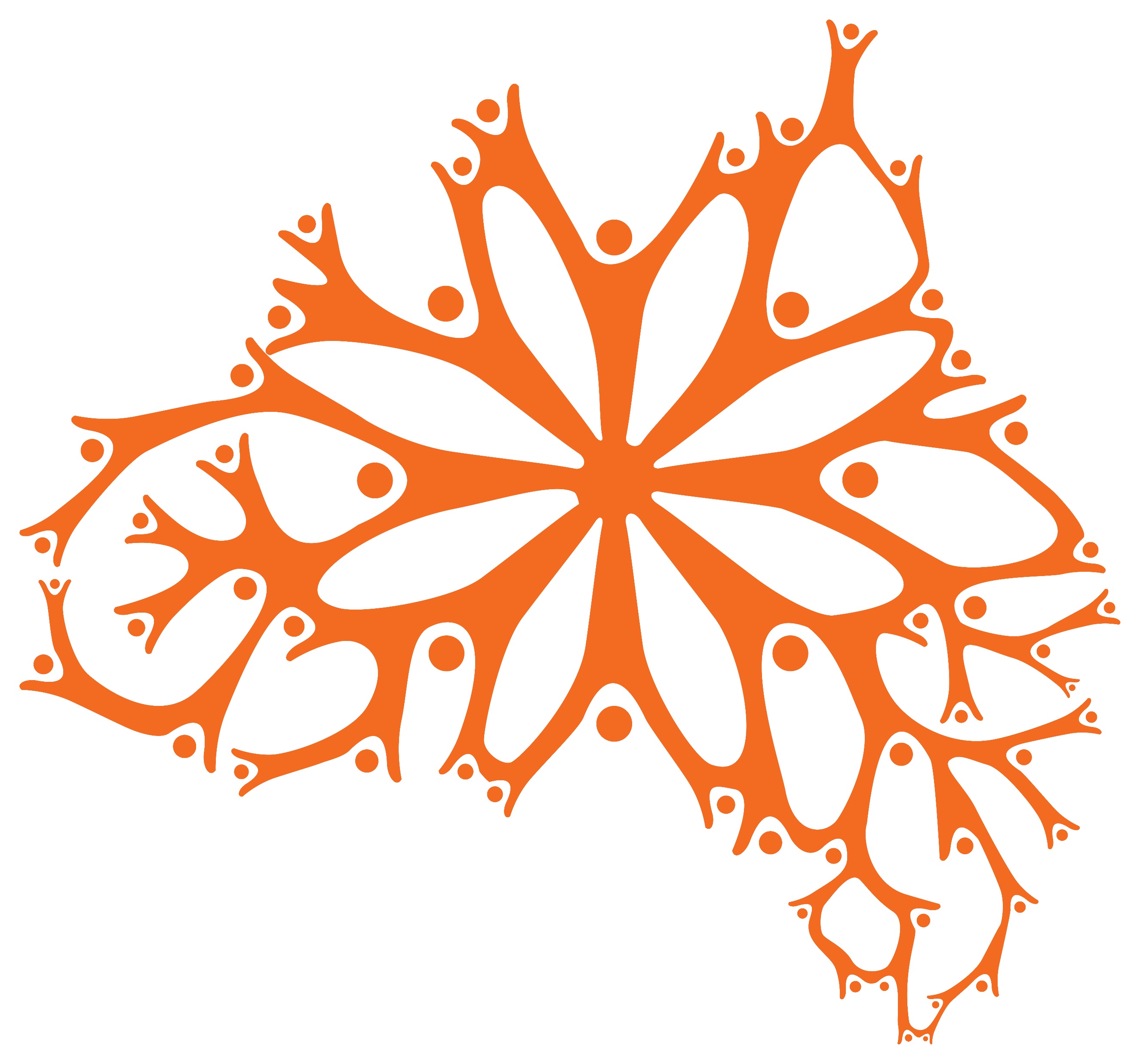 4. University of Sydney Address
Presented by Host Institution Representative, Alice Motion
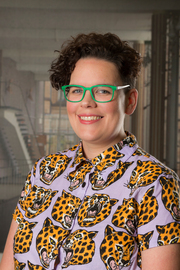 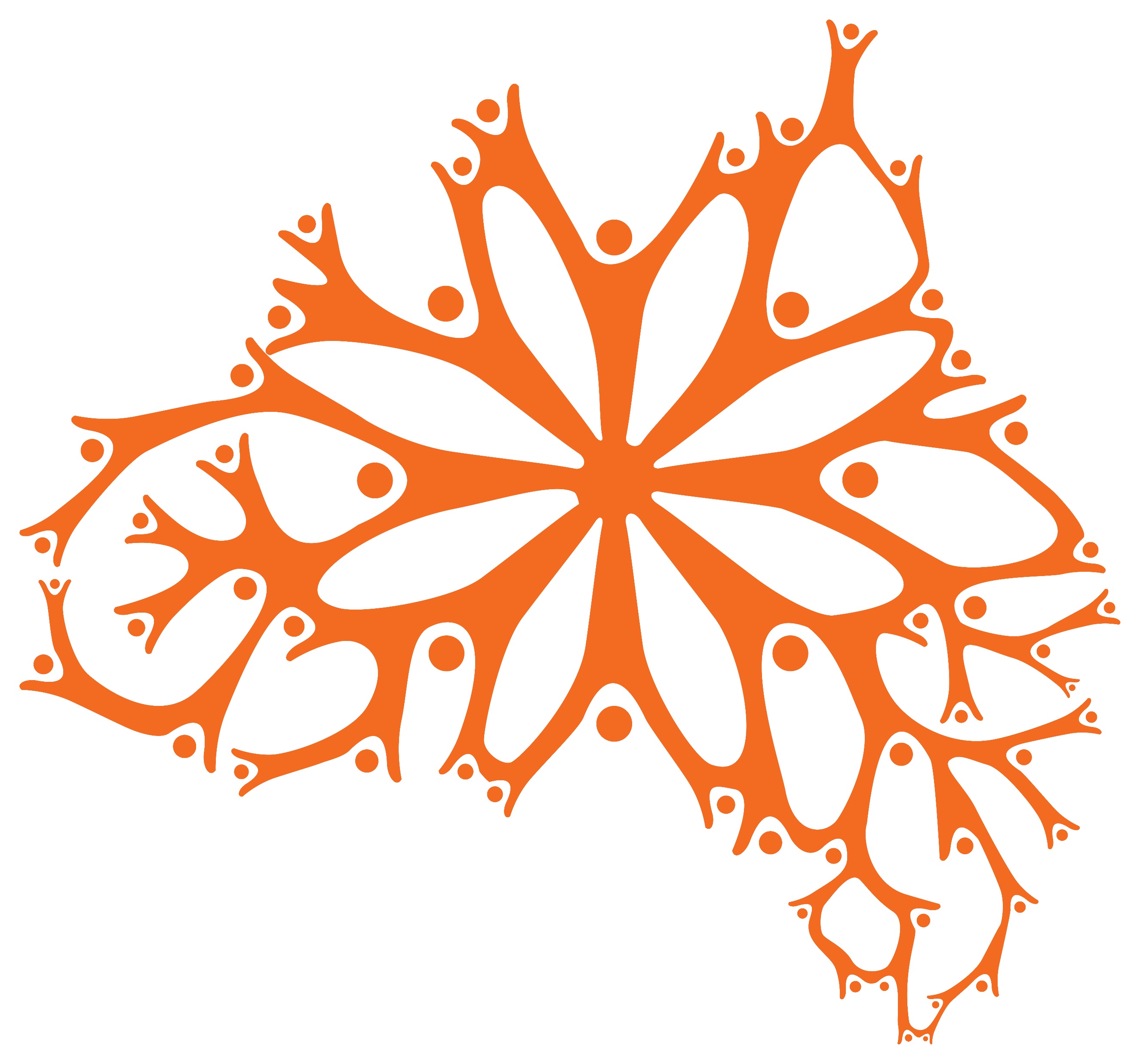 5. Strategic Plan
Presented by ACSA Chair, Erin Roger

2015 – 2018 Strategic Plan Review & Evaluation

2019 – 2021 Strategic Plan
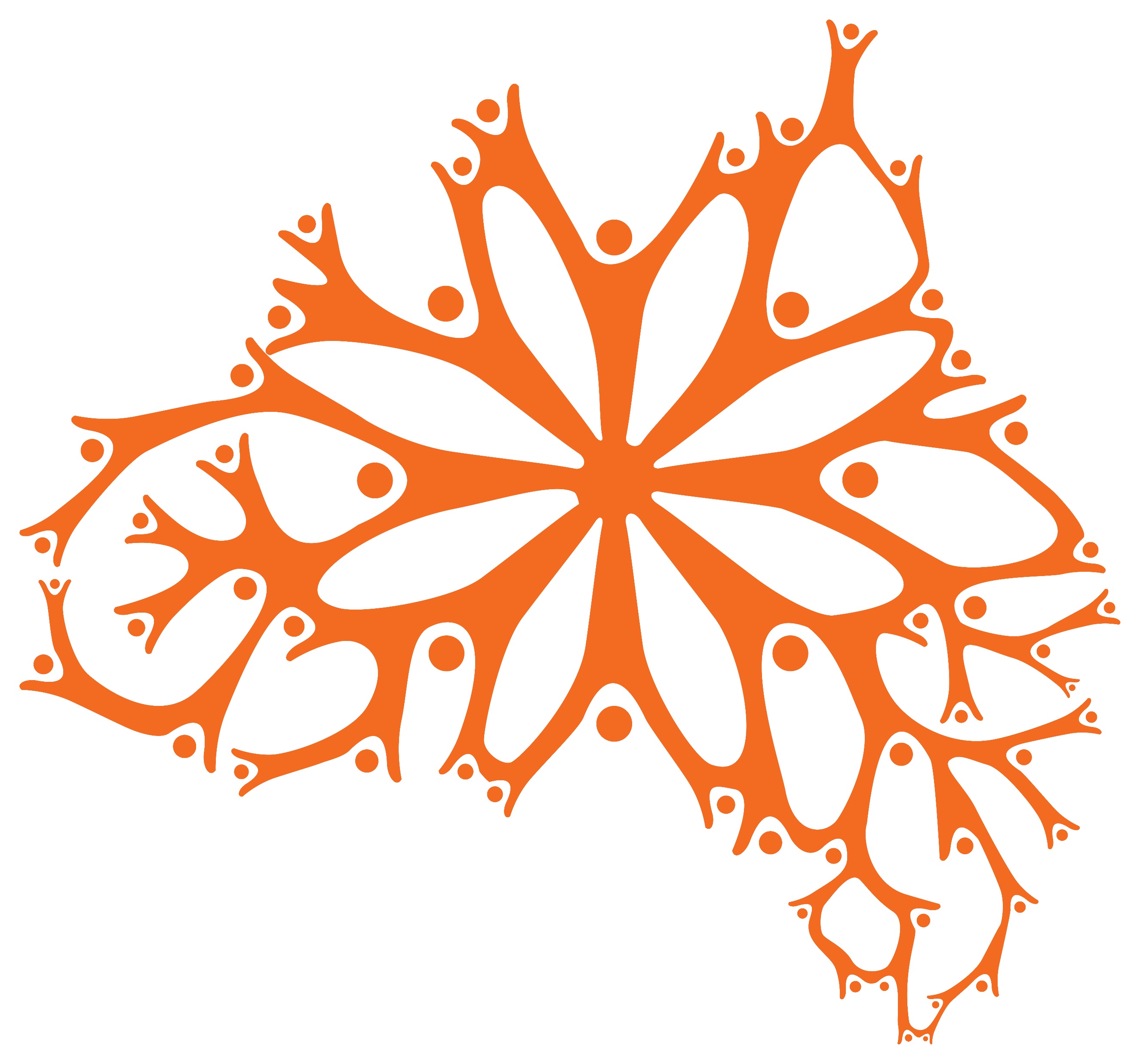 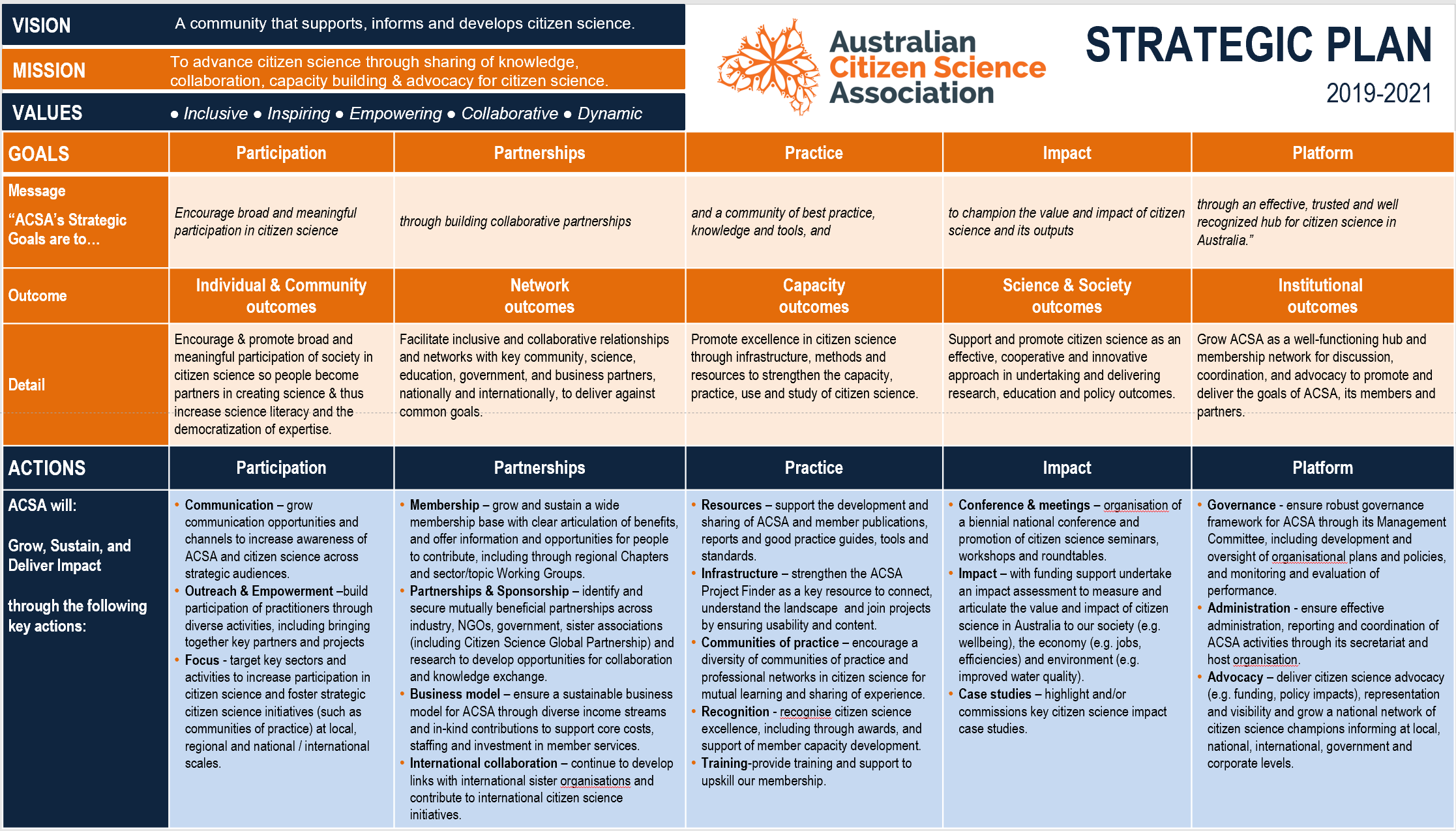 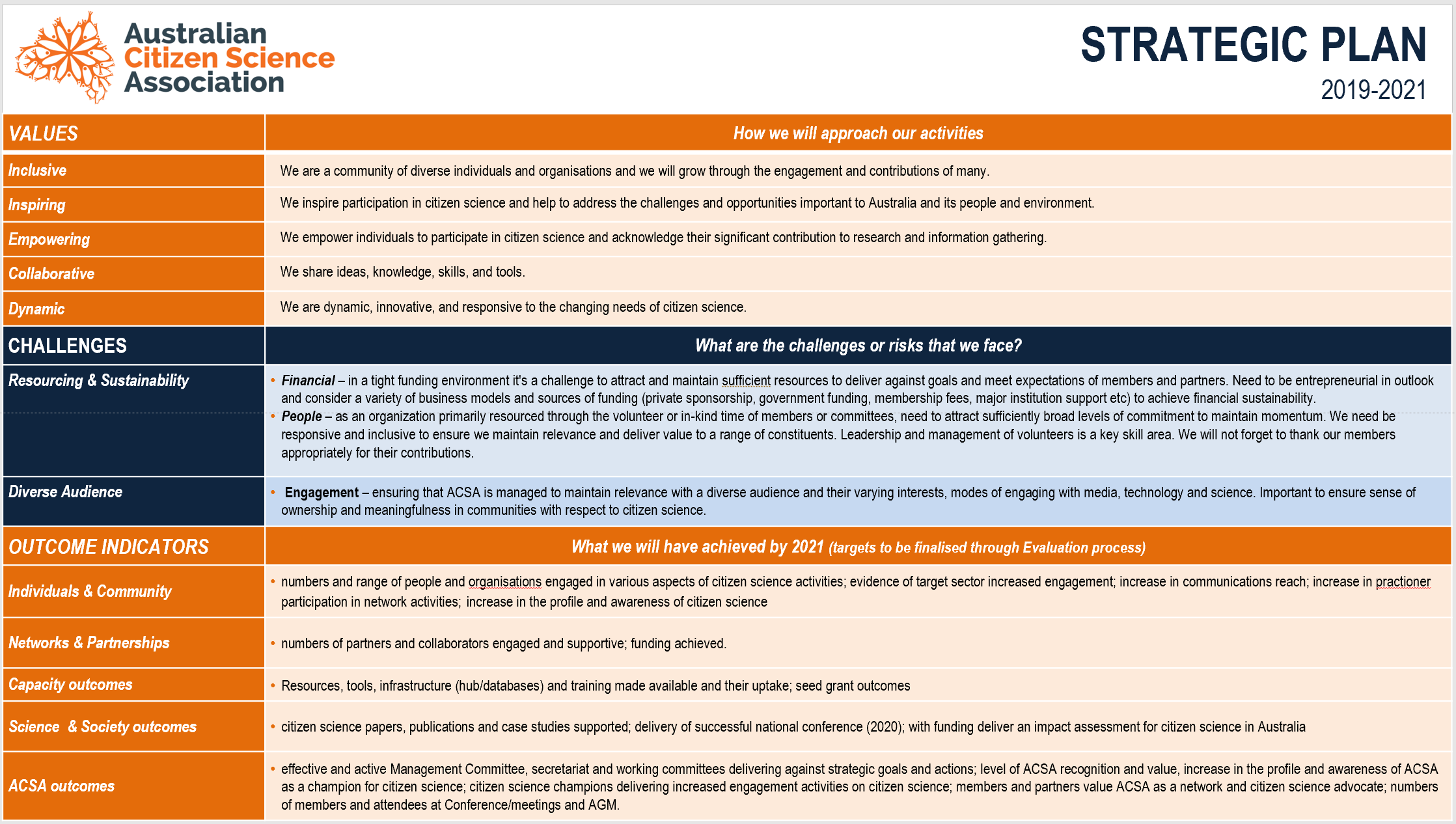 6. ACSA Seed Grant Winners
Presented by ACSA Chair, Erin Roger
Dr Erinn Fagan-Jeffries | The University of Adelaide
Project: Pupils for Parasitoid Wasps
This project involves school children running insect traps to collect parasitic wasps in their local environment, and being involved in naming and describing newly discovered species.
Jodie Valpied | Bacchus Marsh Platypus Alliance
Project: Bacchus Marsh Platypus Alliance
To resource the new Bacchus Marsh Platypus Alliance community group to begin a citizen science project on platypus habitat health, and to facilitate community engagement in this project.
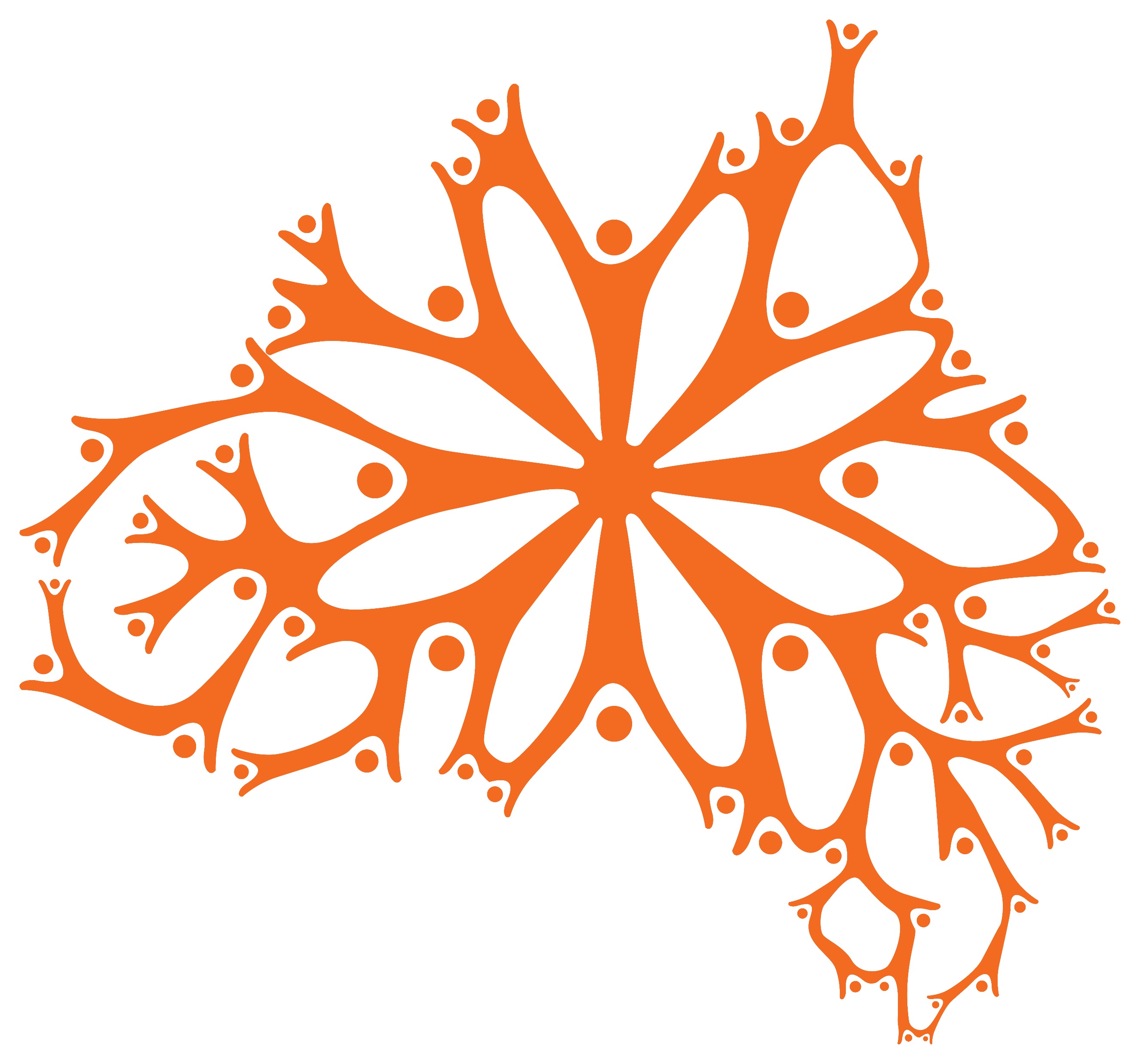 7. Election Results
Presented by Patrick Tegart, General Member

Two General Member positions open 
Thank you to Jennifer Loder and Mij Bricknell for all your efforts during your term
An open call was put out to ACSA Members inviting written nominations
Six were received: 
Jordan Gacutan, NSW
Dr Cobi Calyx, SA
Jonathan Inglis, VIC
Dr Maxine Newlands, QLD
Rosalinde Brinkman, QLD
Jennifer Loder, QLD
 An election was held via an online vote
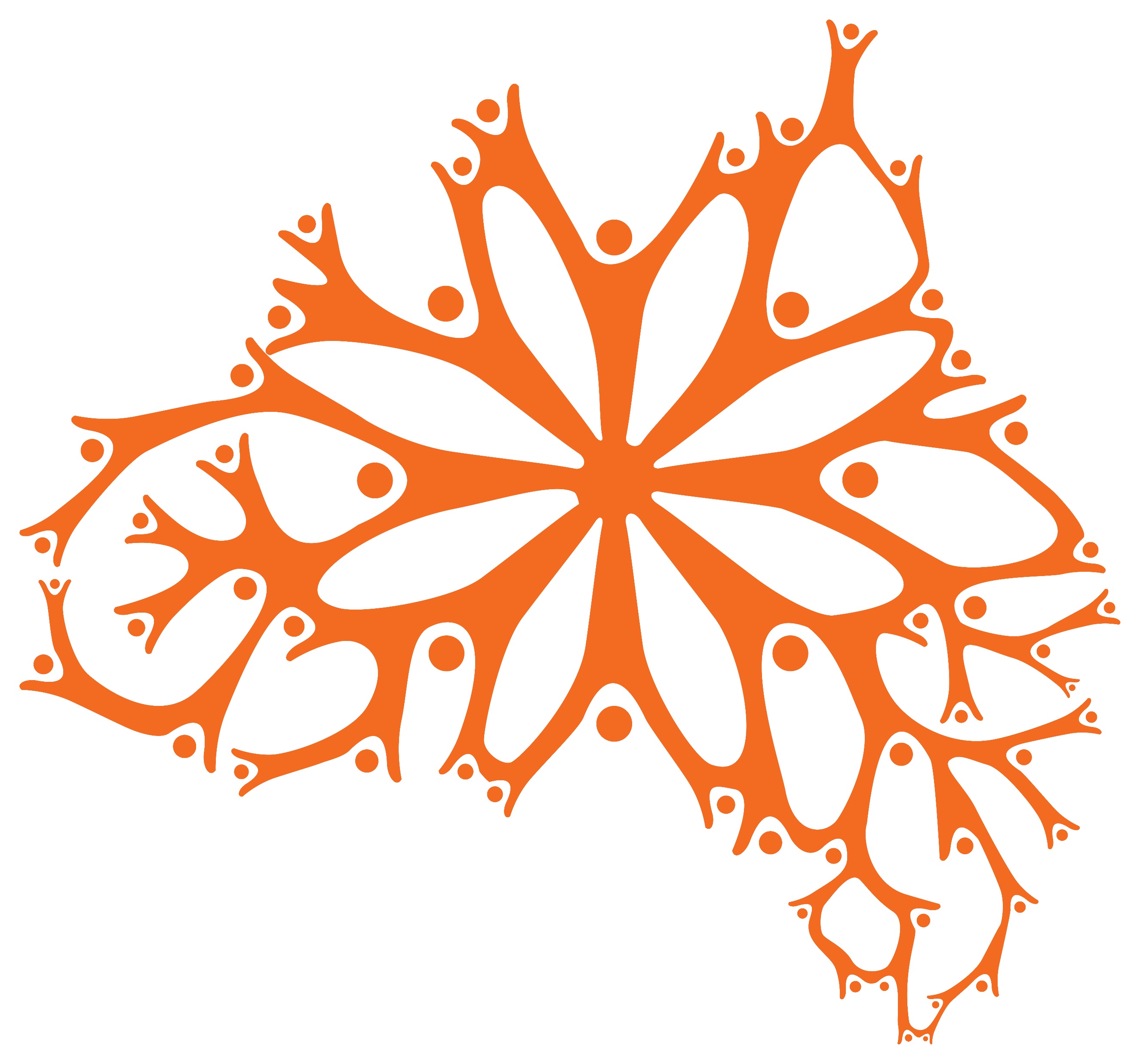 7. Election Results
And the new committee members are…
Dr Cobi Calyx
Jennifer Loder
Congratulations Cobi and Jennifer!

A big thank you to everyone who nominated; we encourage you to remain involved in ACSA going forward.
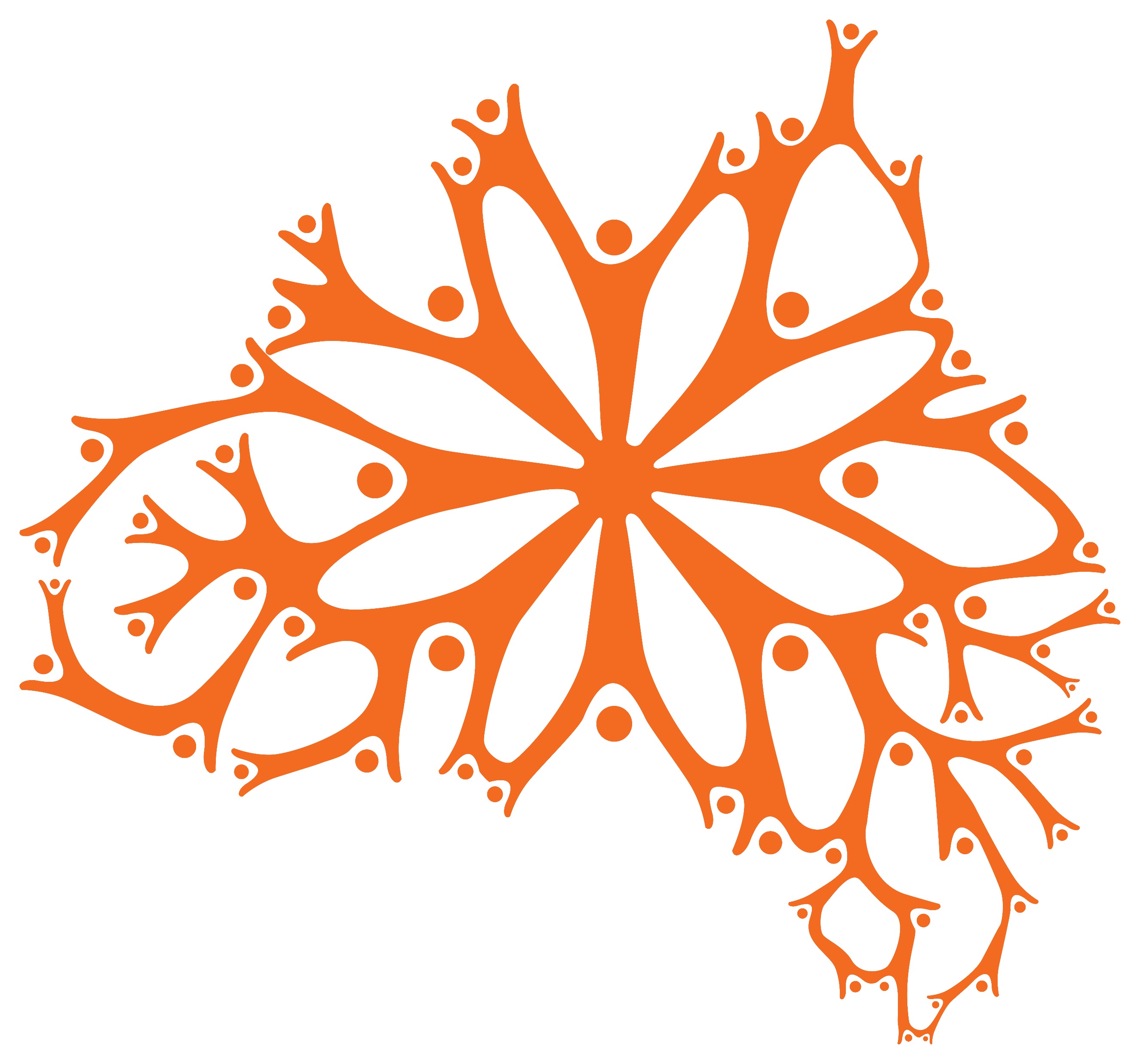 8. Any Other Business
Presented by ACSA National Coordinator, Amy Slocombe
Signing of University of Sydney Affiliation Agreement
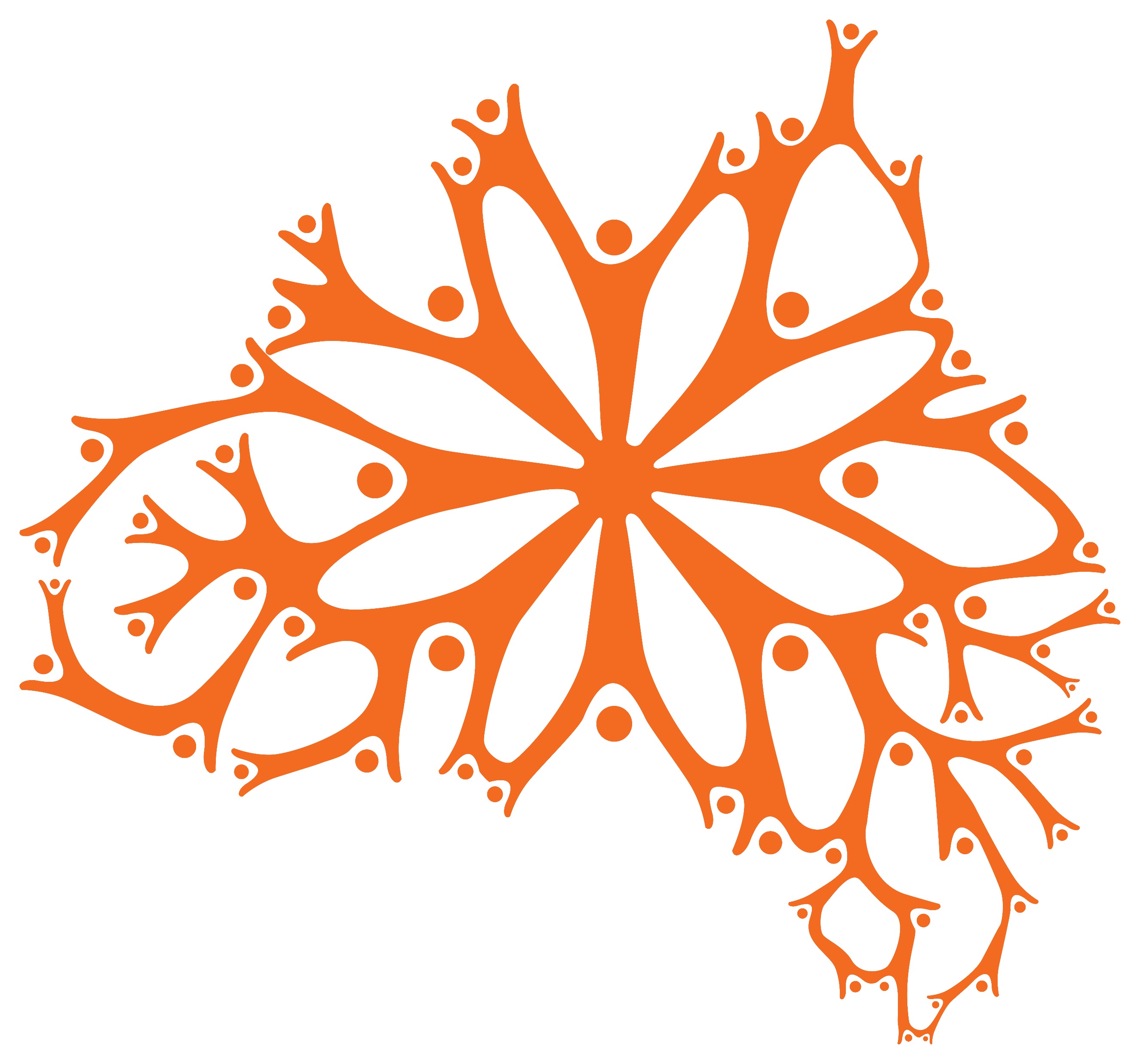 9. Meeting Close
Presented by ACSA National Coordinator, Amy Slocombe
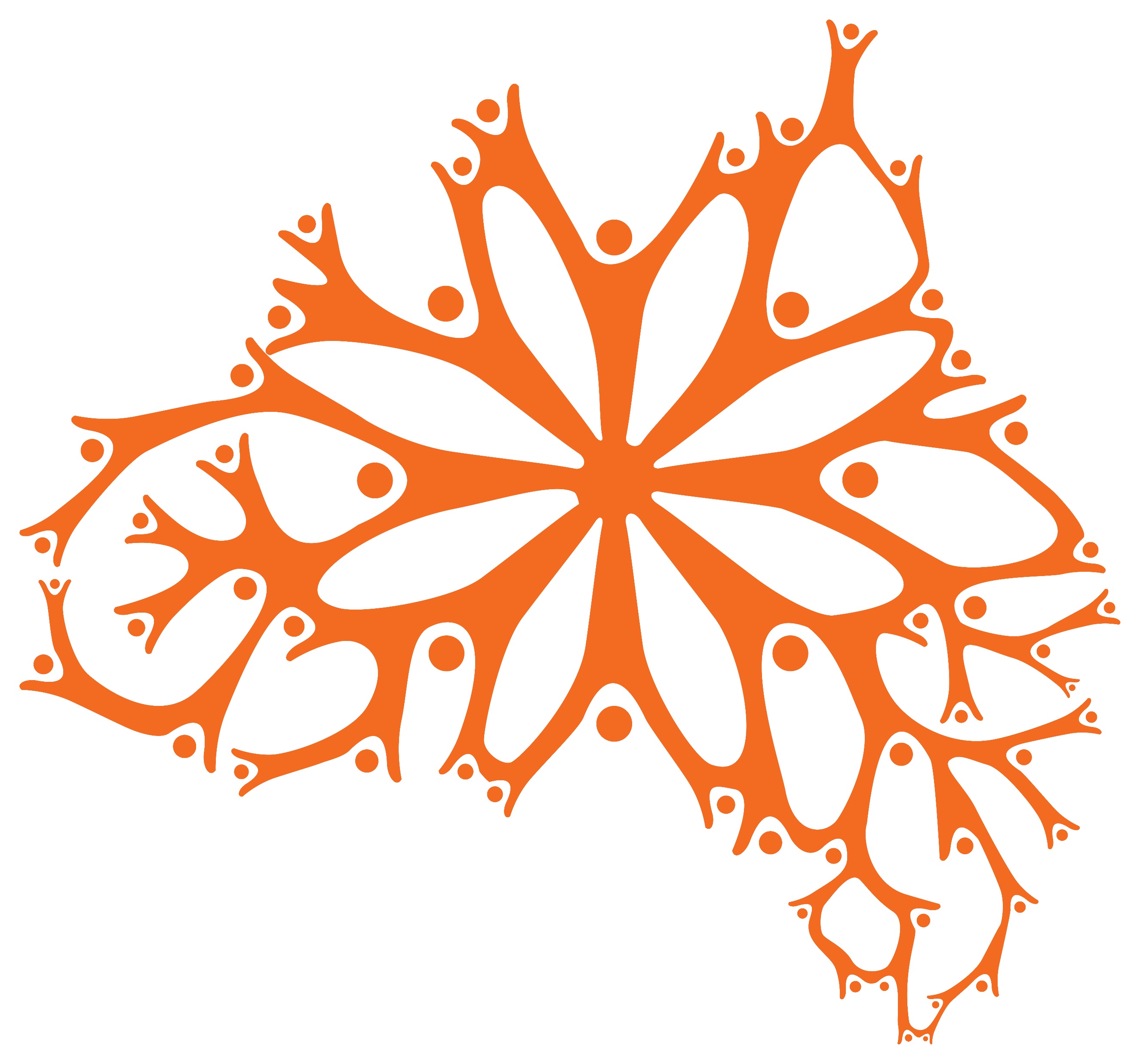